មេរៀនទី ៧ 
តួនាទី និងភារកិច្ចរបស់អង្គភាព-ស្ថាប័ន ក្នុងការជួយដល់ជនរងគ្រោះ
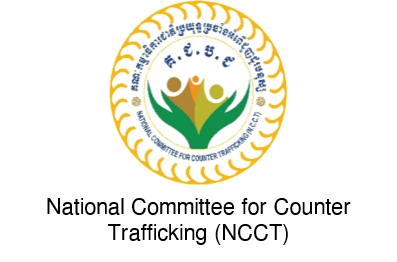 ឯកសារបង្អែក៖ សៀវភៅគោលការណ៍ណែនាំស្តីពីបែបបទ និងនីតិវិធីនៃការកំណត់អត្ត
	សញ្ញាណជនរងគ្រោះដោយអំពើជួញដូរមនុស្ស ដើម្បីផ្តល់សេវាសមស្រប

ពិនិត្យកែសម្រួលដោយ៖  លោកជំទាវ ជូ ប៊ុនអេង រដ្ឋលេខាធិការក្រសួងមហាផ្ទៃ
		និងជាអនុប្រធានអចិន្ត្រៃយ៍ គ.ជ.ប.ជ

ធ្វើបទបង្ហាញដោយ៖ វរៈសេនីយ៍ត្រី សោម ស៊ីវវីន 
	អនុប្រធានការិយាល័យ ស្រាវជ្រាវ នៃអគ្គលេខាធិការដ្ឋាន គ.ជ.ប.ជ
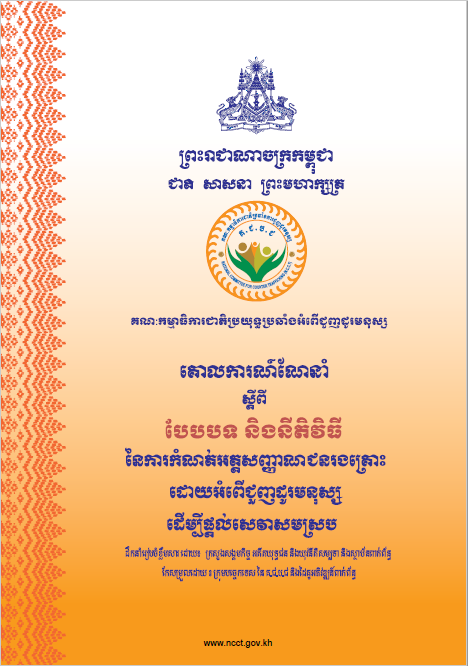 រយៈពេល៖ .....
គោលបំណង៖     	ដើម្បីឲ្យសិក្ខាកាមដែលជាមន្ត្រី ក្នុងស្ថាប័ន និងអង្គភាពពាក់ព័ន្ធនឹងការផ្តល់សេ			វា បានរំលឹកឡើងវិញ អំពីតួនាទីភារកិច្ចរបស់ខ្លួន ក្នុងការផ្តល់សេវា ជូនជនរង			គ្រោះ ដែលត្រូវការចាំបាច់ និងជាសេវាដូចជាប្រជាពលរដ្ឋទូទៅ។
វិធីសាស្រ្ត៖	ពិគ្រោះ ពិភាក្សា  រំលឹកឡើងវិញអំពីសេវាដែលក្រសួង ស្ថាប័ន មន្ទីរ អង្គភាព 			មានសម្រាប់ផ្តល់ជូនប្រជាពលរដ្ឋទូទៅ ដែលនឹងត្រូវយកមកផ្តល់ជូនជនរង				គ្រោះ ក្នុងដំណាក់កាលចាំបាច់ នៃការសង្គ្រោះ ឬការឧបត្ថម្ភសម្រាប់ដំណើរការ	
		នៃកិច្ចការពារជនរងគ្រោះ លើកឧទាហរណ៍ជាបទពិសោធន៍ក្នុងករណីជាក់ស្ដែង ដើម្បីឲ្យ		សិក្ខាកាមបានដឹងអំពីតួនាទីភារកិច្ចគ្នា ទៅវិញទៅមក និងសហការគ្នា ជួយជនរងគ្រោះ ។
សំនួររំលឹកមេរៀន
តើអង្គភាព-ស្ថាប័ន ណាខ្លះជាអ្នកមានភារកិច្ចកំណត់អត្តសញ្ញាណជនរងគ្រោះបឋម ?
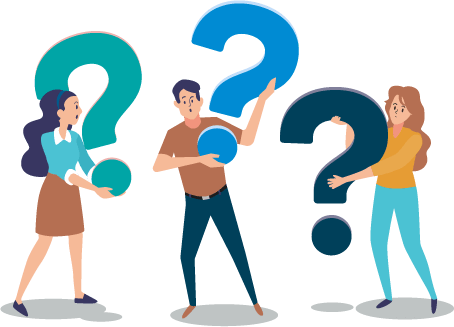 រំលឹកមេរៀន
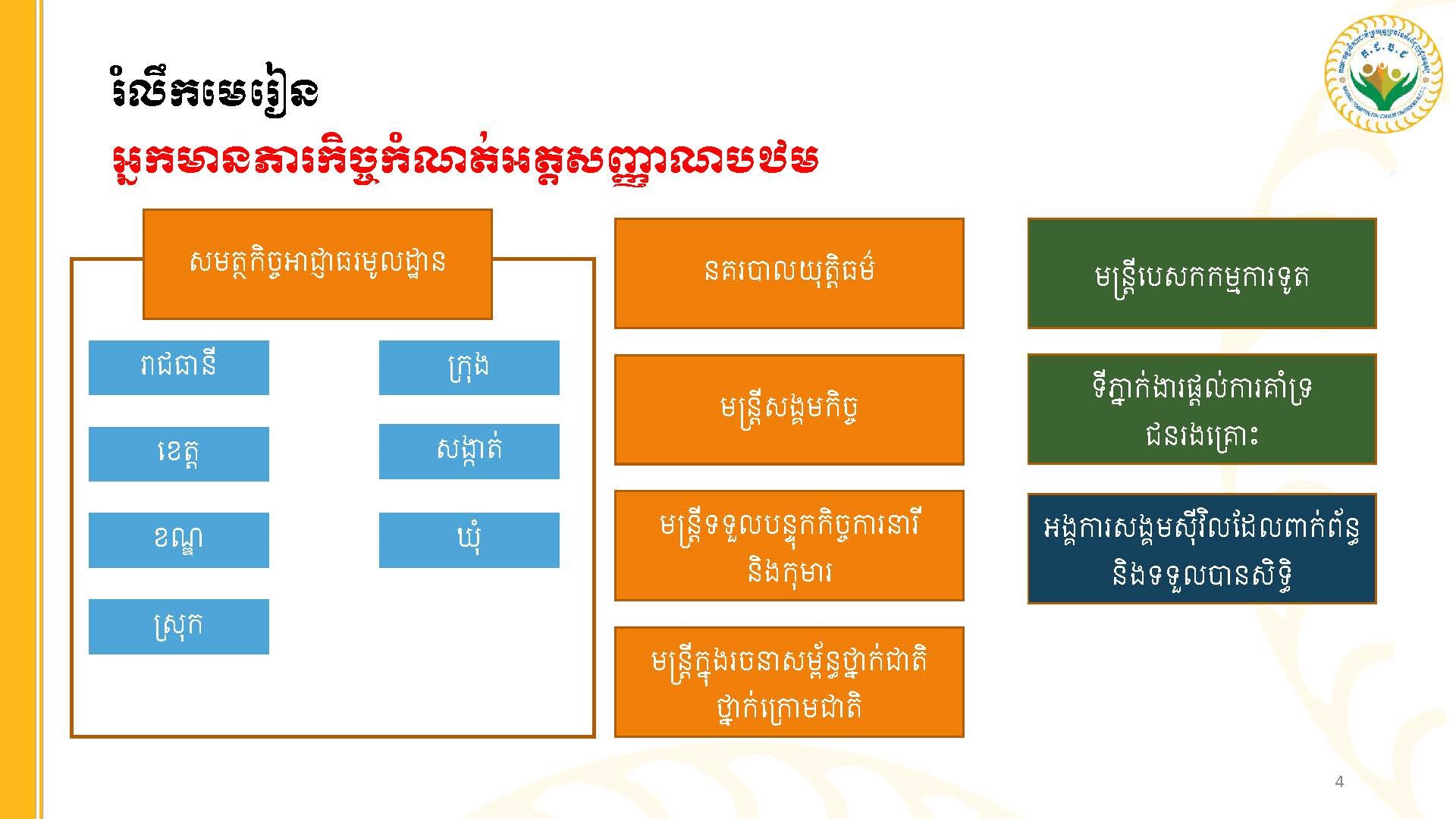 សមត្ថកិច្ចជំនាញ
តួនាទី និងភារកិច្ចរបស់អង្គភាព ស្ថាប័ន ក្នុងការជួយដល់ជនរងគ្រោះ
តើអង្គភាព-ស្ថាប័នពាក់ព័ន្ធ មានភារកិច្ចអ្វីខ្លះក្នុងការជួយជនរងគ្រោះ?
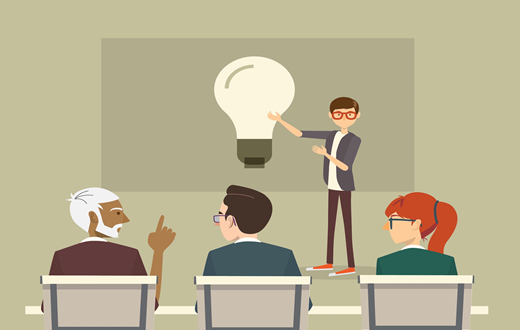 គោលបំណង &គោលដៅមេរៀន
ក្រសួង ស្ថាប័ន មន្ទីរ អង្គភាព និងអាជ្ញាធរមានសមត្ថកិច្ចគ្រប់ជាន់ថ្នាក់ចេះប្រើប្រាស់ទម្រង់សម្ភាសន៍ខ្លី ឬវែង/លម្អិត សម្រាប់សន្និដ្ឋានរកភាពរងគ្រោះរបស់ពលរដ្ឋ ដើម្បីផ្តល់សេវាសង្គ្រោះបន្ទាន់ និងបឋម
ក្រសួង ស្ថាប័ន មន្ទីរ អង្គភាព និងអាជ្ញាធរមានសមត្ថកិច្ចគ្រប់ជាន់ថ្នាក់ចូលរួមឧបត្ថម្ភគាំទ្រដល់ជនរងគ្រោះ គ្រប់ប្រភេទគ្រប់វ័យ និងគ្រប់ជាតិសាសន៍ទៅតាមស្ថានភាព និងលទ្ធភាព
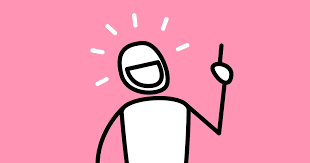 ជនរងគ្រោះទទួលបានការការពារសុវត្ថិភាព ការការពារសិទ្ធិ និងផលប្រយោជន៍ស្របច្បាប់
ទទួលបានសេវាស្របតាមស្ថានភាព តម្រូវការ និងស្តានីតិសម្បទា ជំនាញវិជ្ជាជីវៈ និងទុន(បង្កើតមុខរបរ)
អង្គភាព-ស្ថាប័នពាក់ព័ន្ធ
មន្រ្តីនគរបាលយុត្តិធម៌
មន្រ្តីសង្គមកិច្ច
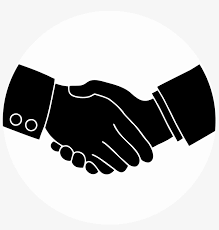 ស្ថានទូត/ស្ថានតំណាង
មន្រ្តីការងារ និងបណ្តុះបណ្តាលវិជ្ជាជីវៈ
ទីភ្នាក់ងារជ្រើសរើសឯកជន
អាជ្ញាធរមូលដ្ឋាន
អ្នកផ្តល់សេវាបន្ត
តួនាទីភារកិច្ចរបស់អង្គភាព-ស្ថាប័នពាក់ព័ន្ធ
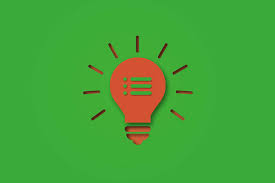 តួនាទីភារកិច្ចរបស់ក្រសួង-ស្ថាប័ន មន្ទីរ អាជ្ញាធរមូលដ្ឋាន អង្គការដៃគូ និងអង្គភាពពាក់ព័ន្ធពិតជាមានសារសំខាន់ខ្លាំងណាស់ ក្នុងការជួយអន្តរាគមន៍សង្គ្រោះដល់ជនរងគ្រោះដោយអំពើជួញដូរមនុស្ស ។ ក្រសួងស្ថាប័ន មន្ទីរ អង្គការដៃគូនានា អាចស៊ើបសួររកព័ត៌មានបញ្ជាក់បន្ថែម បើសិនជាលទ្ធផលនៃការសម្ភាសន៍ប្រមូលព័ត៌មានបឋម ដែលធ្វើឡើងជាបឋម មិនមានទិន្នន័យគ្រប់គ្រាន់ អាចសន្និដ្ឋានរកភាពរងគ្រោះបាន ហើយនៅតែសង្ស័យថាជាជនរងគ្រោះ ដែលមិនបានផ្តល់ព័ត៌មានគ្រប់គ្រាន់ ។ 
ទោះជាក្នុងករណីណា សេវាសង្គ្រោះបន្ទាន់ សេវាបឋមដែលជាតម្រូវការចាំបាច់ នៅពេលដែលជនរងគ្រោះរងគ្រោះថ្នាក់ ឈឺពោះសម្រាលកូន ឬមានជម្ងឺត្រូវការការសង្គ្រោះបន្ទាន់ អាហារ ទឹក ឬ ត្រូវការកន្លែងស្នាក់នៅបណ្តោះអាសន្ន ដើម្បីការពារសុវត្ថិភាពដល់ជនសង្ស័យរងគ្រោះ ជាដើម ។ 
ការចូលរួមផ្តល់សេវា ពីអង្គការ សហគមន៍ ឬអ្នកផ្តល់សេវាបន្តផ្សេងទៀត គឺជាការចាំបាច់ ដើម្បីសហការគ្នាជួយបំពេញសេចក្តីត្រូវការចាំបាច់ដល់ជនរងគ្រោះ តាំងពីដំណាក់កាលអន្តរាគមន៍សង្គ្រោះដំបូង រហូតដល់ដំណាក់កាលបញ្ចប់នីតិវិធីតុលាការ ការស្តារនីតិសម្បទា ការធ្វើសមាហរណកម្មទៅសហគមន៍ និងគ្រួសាររបស់ពួកគេ ។
ស្ថានទូត /ស្ថានតំណាង ប្រទេសគោលដៅ
ទទួលការរាយការណ៍តាមប្រព័ន្ធបច្ចេកវិទ្យាព័ត៌មាន និងទទួលបណ្តឹង
សហការជាមួយអាជ្ញាធរមានសមត្ថកិច្ចប្រទេសគោលដៅ ដើម្បីសង្រ្គោះជនរងគ្រោះ
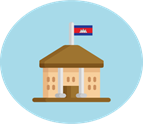 កំណត់អត្តសញ្ញាណបឋមជនសង្ស័យរងគ្រោះ
សហការជាមួយអាជ្ញាធរនៅប្រទេសគោលដៅ សហការជាមួយអ្នកពាក់ព័ន្ធ ដើម្បីផ្តល់សេវាបឋម ជួយឧបត្ថម្ភគាំទ្រដល់ជនរងគ្រោះ ទៅតាមលទ្ធភាព និងស្ថានភាព
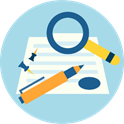 សហការជាមួយអាជ្ញាធរនៅប្រទេសគោលដៅ សហការជាមួយអ្នកពាក់ព័ន្ធ ដើម្បីផ្តល់សេវាបឋម ជួយឧបត្ថម្ភគាំទ្រដល់ជនរងគ្រោះ ទៅតាមលទ្ធភាព និងស្ថានភាព
សហការជាមួយក្រសួងការបរទេស និងសហប្រតិបត្តិការអន្តរជាតិ និងអង្គការដៃគូរ បញ្ជូនជនសង្ស័យរងគ្រោះ មកប្រទេសកំណើត
តាមដានដំណើរការរឿងក្តីនៅប្រទេសគោលដៅ និងទាមទារសំណងជូនជនរងគ្រោះ ដើម្បីការពារសុវត្ថិភាព និងការពារសិទ្ធិជនរងគ្រោះ
មន្រ្តីនគរបាលយុត្តិធម៌
អន្តរាគមន៍ និងសង្គ្រោះជនរងគ្រោះជាបន្ទាន់ នៅពេលទទួលបានព័ត៌មាន ការរាយការណ៍ ឬបណ្តឹង
សម្ភាសន៍​ ដើម្បីកំណត់មុខសញ្ញាសង្ស័យប្រព្រឹត្តបទល្មើស កំណត់​រក​បទ​ល្មើស​ និង​ជន​ពាក់​ព័ន្ធ
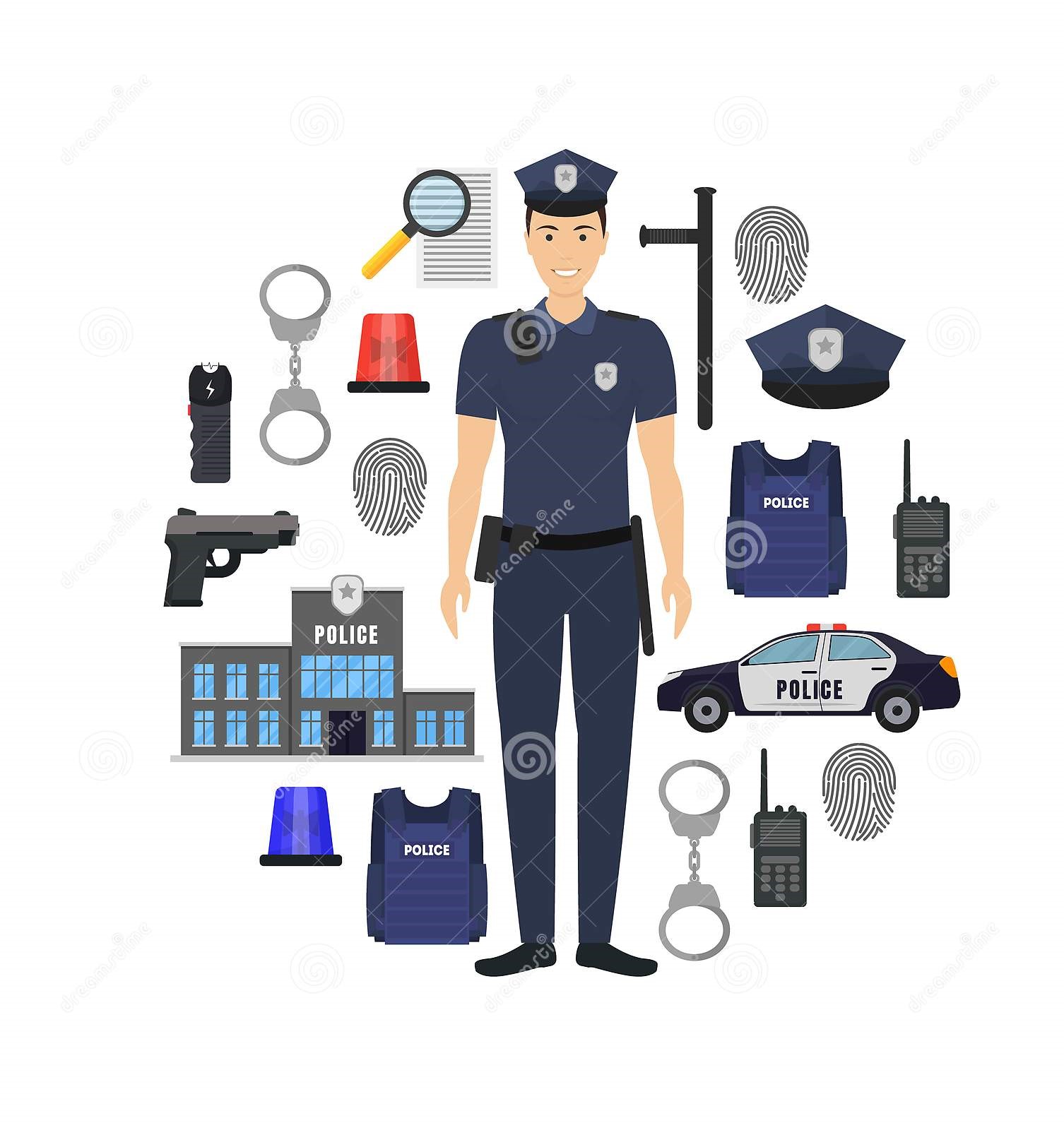 សុំការអនុញ្ញាតពីព្រះរាជអាជ្ញា បើកការស៊ើប​អង្កេត ប្រមូលភស្តុតាង ​បង្រ្កាប​ ឃាត់ខ្លួនជន​សង្ស័យ​ កសាងសំណុំរឿងបញ្ជូនទៅតុលាការ ដើម្បីផ្តន្ទាទោសទៅតាមច្បាប់
សហការជាមួយអាជ្ញាធរមូលដ្ឋានដើម្បីការពារសុវត្ថិភាពជនរងគ្រោះ
សហការជាមួយមន្ត្រីសង្គមកិច្ចដើម្បីផ្តល់សេវាចាំបាច់​បន្ទាន់
សហការជាមួយមន្ត្រីសង្គមកិច្ចដើម្បីគាំទ្រដល់ជនរងគ្រោះនៅក្នុងដំណើការនីតិវិធីតុលាការ
ធ្វើរបាយការណ៍ទៅលេខាធិការដ្ឋាន គ.ខ.ប.ជ/គ.រ.ប.ជ និងគ.ជ.ប.ជ
មន្រ្តីការងារ និងបណ្តុះបណ្តាលវិជ្ជាជីវៈ
បញ្ជូនទីប្រឹក្សាការងារទៅកាន់ប្រទេសគោលដៅ
កំណត់អត្តសញ្ញាណបឋមជនសង្ស័យរងគ្រោះ
ចូលរួមជាមួយស្ថានទូត/ស្ថានតំណាង ទីភ្នាក់ងារជ្រើសរើសឯកជន ដើម្បីជួយដោះស្រាយភាពប្រឈមនានារបស់ពលករ/ជនរងគ្រោះ  (ទីប្រឹក្សាការងារអមស្ថានទូត)
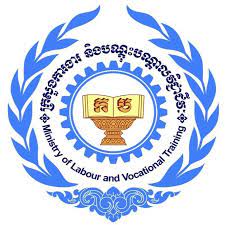 ជួយរកមេធាវី ដើម្បីប្តឹងទាមទារសំណងជូនពលករ/ជនរងគ្រោះ
តាមដានស្ថានភាព គ្រប់គ្រងករណីពលករ/ជនរងគ្រោះក្នុងដំណើរការក្តី
សហការជាមួយទីភ្នាក់ងារជ្រើសរើសឯកជន ស្ថានទូត/ស្ថានតំណាង អង្គការដៃគូរ នៅប្រទេសគោលដៅ ដើម្បីធ្វើមាតុភូមិនិវត្តន៍ពលករ/ជនរងគ្រោះ
ជួយឧបត្ថម្ភគាំទ្រ ដល់ជនរងគ្រោះ ទៅតាមលទ្ធភាព និងស្ថានភាព
ទីភ្នាក់ងារជ្រើសរើសឯកជន
កំណត់អត្តសញ្ញាណបឋមជនសង្ស័យរងគ្រោះ
សហការជាមួយនិយោជក
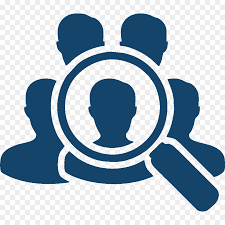 ទទួលបណ្តឹងពីពលកររងគ្រោះ
សហការជាមួយស្ថានទូត/ស្ថានតំណាង និងទីប្រឹក្សាទទួលបន្ទុកការងារអមស្ថានទូតជួយរកមេធាវីការពារក្តី និងទាមទារសំណងជូនជនរងគ្រោះ ដោយត្រូវរាប់រងលើបន្ទុកចំណាយ នៅប្រទេសគោលដៅ
នៅពេលដែលទទួលដំណឹងថាមានជនរងគ្រោះ(ពលករ)ជួបគ្រោះថ្នាក់ឬបាត់ខ្លួន ទីភ្នាក់ងារត្រូវផ្តល់ព័ត៌មាន ជាបន្ទាន់មក ស្ថានទូត/ស្ថានតំណាង ក្រសួងមហាផ្ទៃ និងក្រសួងការងារ និងបណ្តុះបណ្តាលវិជ្ជាជីវៈ
ក្នុងប្រទេសគោលដៅ ស្ថានទូត/ស្ថានតំណាង ទីប្រឹក្សាទទួលបន្ទុកការងារអមស្ថានទូតក្នុងប្រទេសគោលដៅ ដើម្បីដោះស្រាយនូវភាពប្រឈមនានារបស់ជនសង្ស័យរងគ្រោះ
មន្រ្តីសង្គមកិច្ច
ទទួល និងកំណត់អត្តសញ្ញាណបឋមជនសង្ស័យរងគ្រោះ
ផ្តល់សេវាបឋម កំណត់រកសេវាចាំបាច់ ដើម្បីជួយដល់ជនរងគ្រោះ
បញ្ជូន និងទទួលជនរងគ្រោះ ពីក្រសួង ស្ថាប័ន ឬអង្គភាពពាក់ព័ន្ធ ឬអ្នកផ្តល់សេវាបន្ត
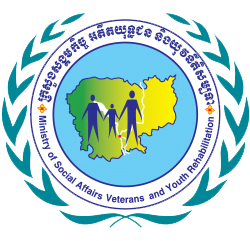 ផ្តល់សេវា និងទំនាក់ទំនងសហការជាមួយអាជ្ញាធរមានសមត្ថកិច្ចពាក់ព័ន្ធ ក៏ដូចជាអង្គការ​ដៃគូ ដើម្បីរក  សេវាពេញលេញជួយដល់ជនរងគ្រោះ តាំងពីដំណាក់អន្តរាគមន៍សង្គ្រោះដំបូង រហូតដល់ដំណាក់កាបញ្ចប់នីតិវិធីតុលាការ  ការស្តានីតិសម្បទា ការធ្វើសមាហរណកម្មទៅសហគមន៍ និងគ្រួសាររបស់ពួកគេ
ផ្តល់ប្រឹក្សា តាមដានស្ថានភាព ស្តានីតិសម្បទា គ្រប់គ្រងករណី
ប្រមូល ចងក្រងទិន្នន័យ និងតាមដានករណី
ធ្វើរបាយការណ៍ទៅលេខាធិការដ្ឋាន គ.ខ.ប.ជ/គ.រ.ប.ជ និង គ.ជ.ប.ជ ដើម្បីបូកសរុប ប្រចាំខែ ត្រីមាស ឆមាស និងឆ្នាំ
មន្ត្រីមូលដ្ឋាន
កំណត់អត្តសញ្ញាណបឋមជនសង្ស័យរងគ្រោះ
តាមដានស្ថានភាព គ្រប់គ្រងករណី
រាយការណ៍ទៅសមត្ថកិច្ចជំនាញ ពេលជួបករណីសង្ស័យ
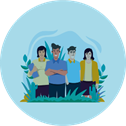 បញ្ជូន និងទទួលជនរងគ្រោះ ពីក្រសួង ស្ថាប័ន ឬអង្គភាពពាក់ព័ន្ធ
ចុះសួរសុខទុក្ខ លើកទឹកចិត្ត និងផ្តល់ប្រឹក្សាជូនជនរងគ្រោះ
សហការជាមួយអាជ្ញាធរ ដើម្បីការពារសុវត្ថិភាពជនរងគ្រោះ និងគ្រួសារ
ជួយឧបត្ថម្ភគាំទ្រ ដល់ជនរងគ្រោះ ទៅតាមលទ្ធភាព និងស្ថានភាព
អ្នកផ្តល់សេវាបន្ត
ទំនាក់ទំនងសហការជាមួយមន្ត្រីសង្គមកិច្ច ក្នុងការបញ្ជូន ​និងទទួលជនរងគ្រោះ
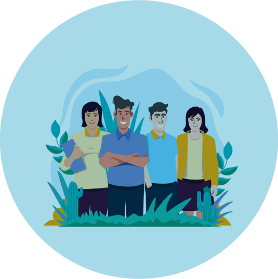 សហការផ្តល់សេវាទៅតាម ស្ថានភាព និងលទ្ធភាព រួមមាន៖ ផ្តល់ប្រឹក្សាតាមបែបចិត្តសាស្ត្រ  សេវាសុខភាពទាំងផ្លូវកាយ និងផ្លូវចិត្ត ជម្រកសុវត្ថិភាព សេវាសង្គម
ផ្តល់ការស្តានីតិសម្បទា បំនិន ជីវិត  ជំនាញវិជ្ជាជីវៈ ការផ្តល់ជាទុនដើម្បីបង្កើតមុខរបរសម្រាប់ជនរងគ្រោះ និងក្រុមគ្រួសារ រួមទាំង  សេវាផ្លូវច្បាប់បើមាន
ធ្វើរបាយការណ៍ទៅមន្ទីរសង្គមកិច្ច​ រាជធានី/ខេត្ត ក្រសួងសង្គមកិច្ច
តួនាទី និងភារកិច្ចរបស់អង្គភាព ស្ថាប័ន ក្នុងការជួយដល់ជនរងគ្រោះ
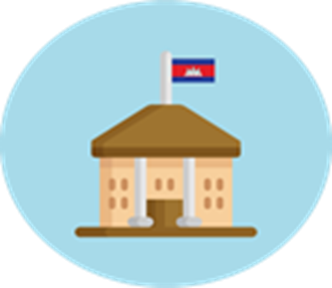 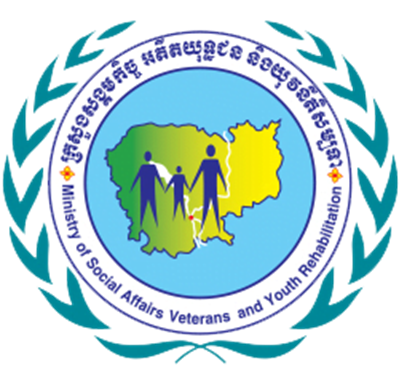 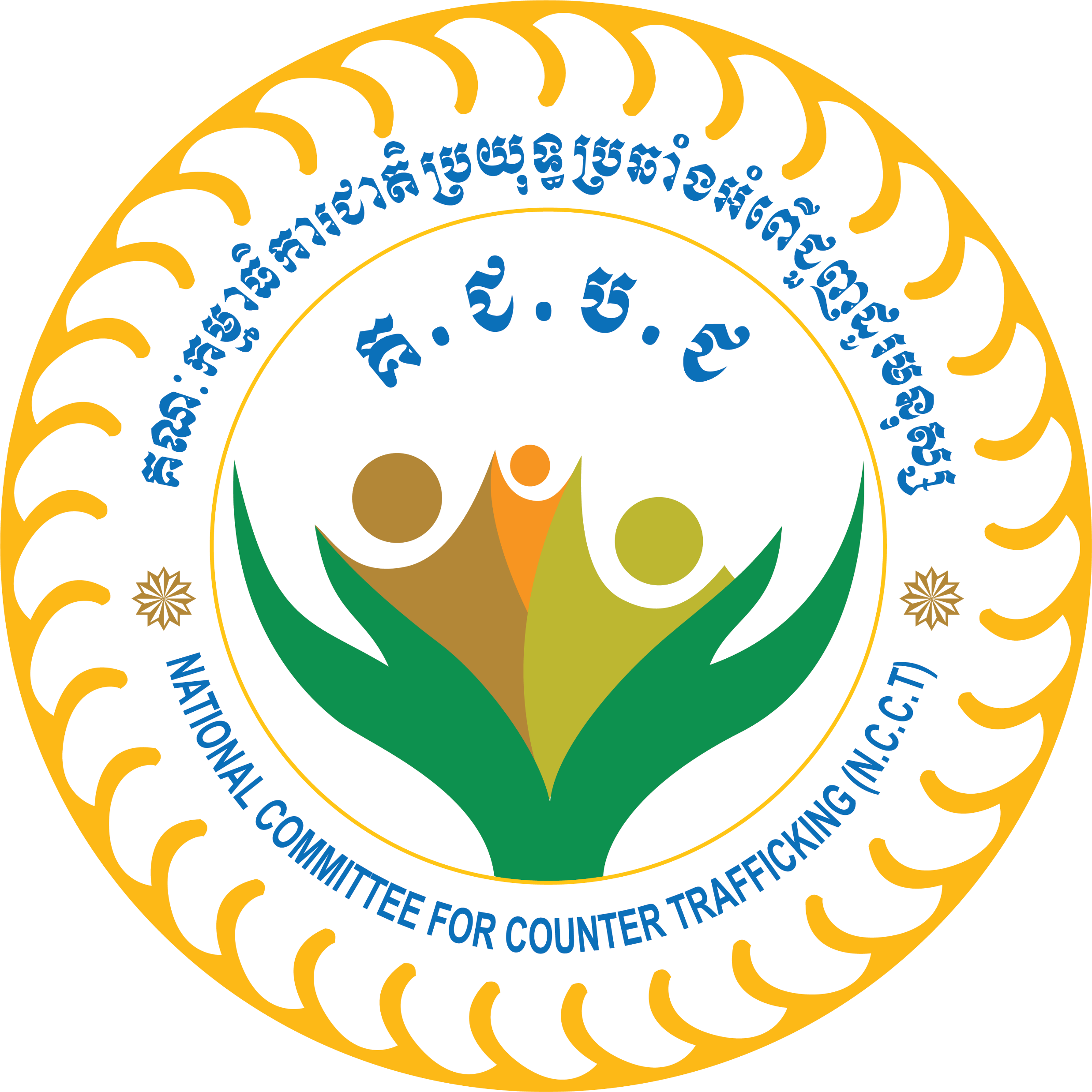 ស្ថានតំណាងទូត
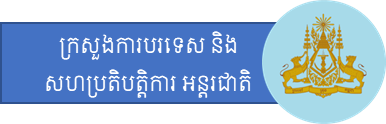 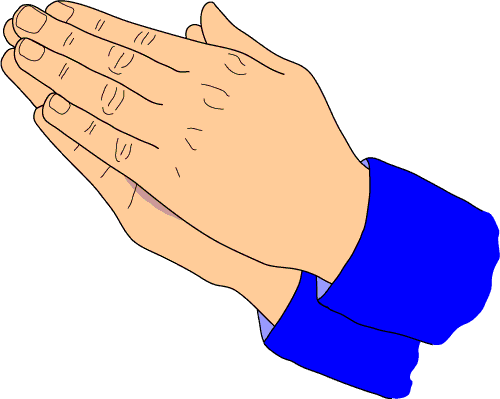 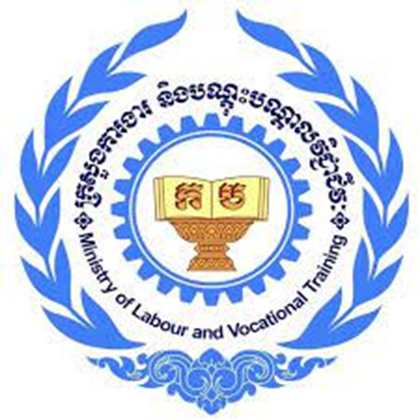 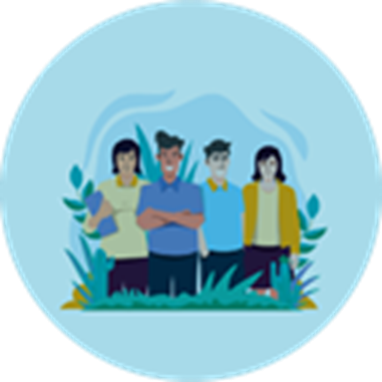 ជនរងគ្រោះដែលត្រូវផ្តល់សេវា
មន្រ្តីមូលដ្ឋាន
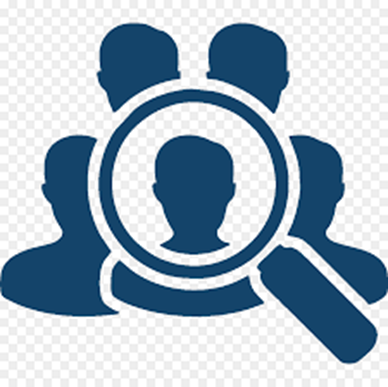 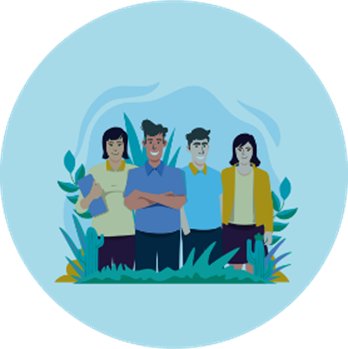 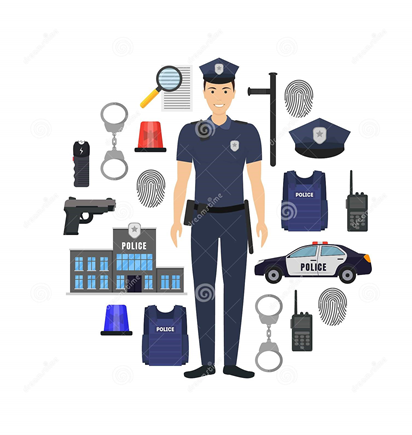 សេវាស្ដារនីតិសម្បទា
សេវាសុខាភិបាល
សេវាគាំទ្រផ្លូវច្បាប់
ជំនាញវិជ្ជាជីវៈ
ការងារ/មុខរបរ
សិក្សាអប់រំ
កន្លែងផ្តល់សេវា
មន្រ្តីនគរបាលយុត្តិធម៌
ទីភ្នាក់ងារជ្រើសរើសឯកជន
តួនាទី និងភារកិច្ចរបស់អង្គភាព ស្ថាប័ន ក្នុងការជួយដល់ជនរងគ្រោះ
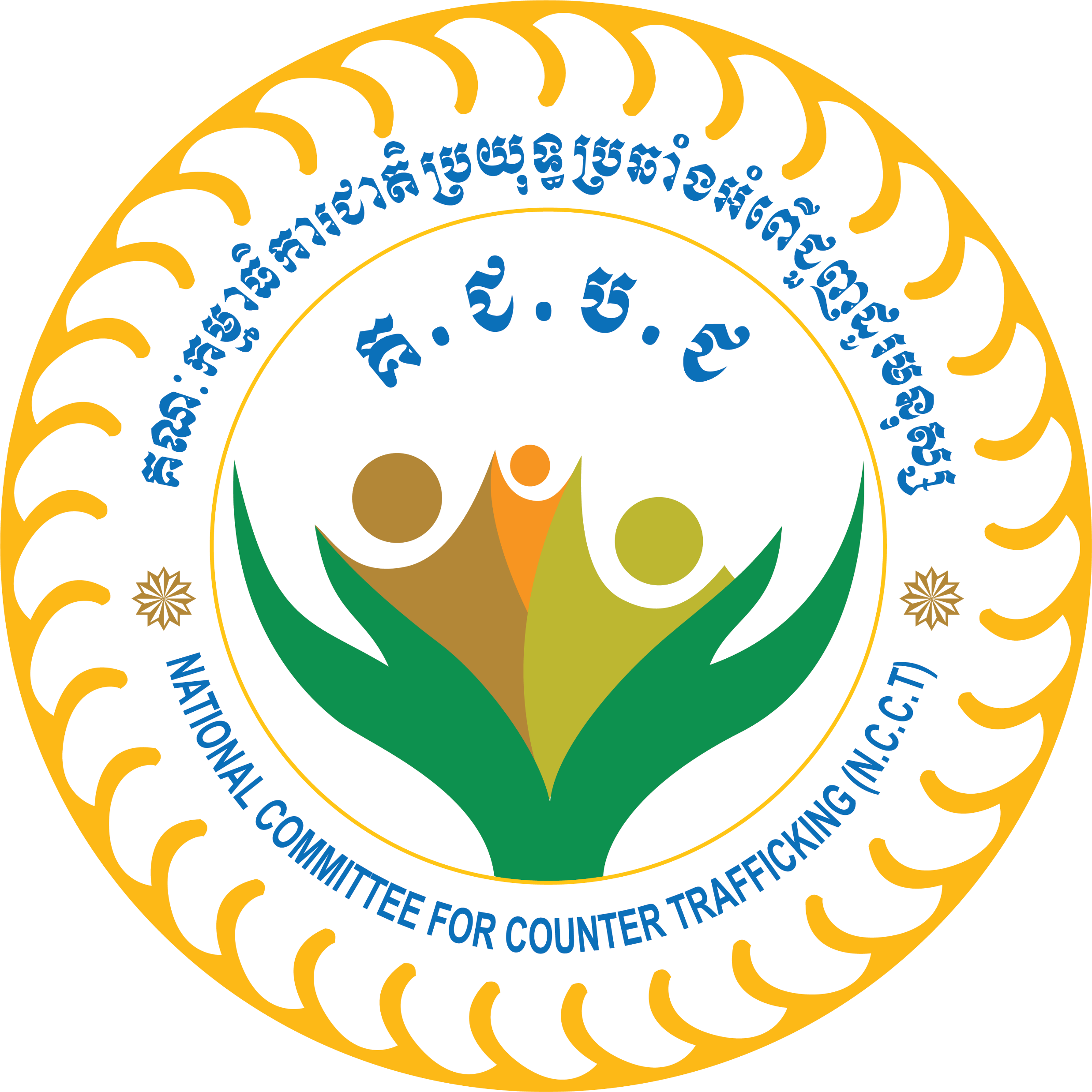 អគ្គលេខាធិការដ្ឋាន គ.ជ.ប.ជ មានសុទិដ្ឋិនិយមថា ក្រសួង ស្ថាប័ន អាជ្ញាធរមានសមត្ថកិច្ច អង្គការសមាគមន៍នានា ដែលធ្វើការងារក្នុងវិស័យការពារជនរងគ្រោះទាំងអស់ នឹងរួមដៃគ្នា ក្នុងការការពារផលប្រយោជន៍ស្របច្បាប់ ការពារសិទ្ធិសេរីភាព និងសេចក្តីថ្លៃរបស់មនុស្សជាតិ ពីភាពរងគ្រោះ ដោយអំពើជួញដូរមនុស្ស ទៅតាមតួនាទីភារកិច្ចរៀងៗខ្លួនប្រកប ដោយការទទួលខុសត្រូវខ្ពស់ និងឱ្យបានជាអតិបរមា ។
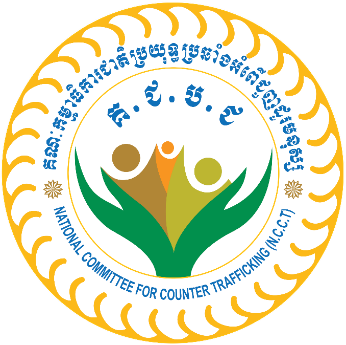 សំនួរ
ចម្លើយ
សូមអរគុណ !
សំណួរ -ចម្លើយ
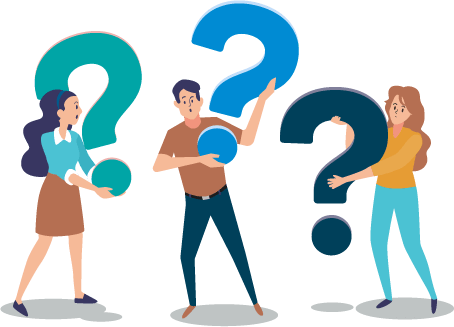